Берестов Валентин Дмитриевич
Биография
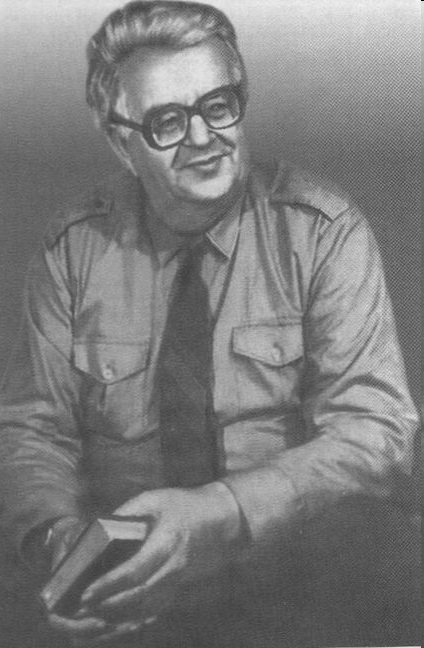 Валентин Берестов родился 1 апреля 1928 года в Калужской области. Читать будущий поэт научился в четыре года. В 1942 году, во время Второй мировой войны, семья Берестовых оказалась в эвакуации в Ташкенте. Там ему посчастливилось познакомиться с Надеждой Мандельштам, которая познакомила его с Анной Ахматовой. Затем состоялась встреча с Корнеем Чуковским, сыгравшим большую роль в судьбе Валентина Берестова.
Валентин Дмитриевич Берестов— русский детский поэт, писатель, переводчик.
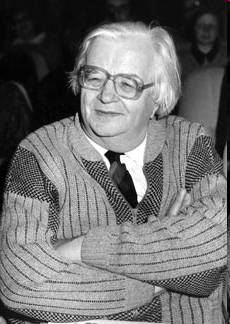 В 1944 году семья Берестовых перебралась в Подмосковье. Валентин Берестов закончил исторический факультет. В 1946 году, ещё в студенческие годы, Берестов впервые поехал на археологические раскопки. Первые его публикации взрослых стихов в журнале «Юность» как раз и были посвящены этой экзотической профессии и стали излюбленной темой.
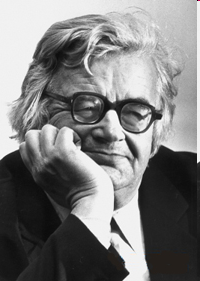 Первые произведения опубликовал в журнале «Смена» в 1946 г. Первый поэтический сборник «Отплытие» и первая детская книжка для дошкольников «Про машину» вышли в 1957 году. Затем читатели познакомились со сборниками стихов и сказок «Весёлое лето», «Картинки в лужах», «Улыбка», «Семейная фотография»и  другие.
Весёлое лето
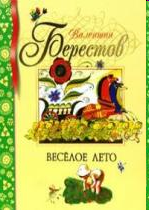 Лето, лето к нам пришло!Стало сухо и тепло.По дорожкеПрямикомХодят ножкиБосиком.Кружат пчелы,Вьются птицы,А МаринкаВеселится.
Увидала петуха:- Посмотрите! Ха-ха-ха!Удивительный петух:Сверху перья, снизу - пух!Увидала поросенка,Улыбается девчонка:- Кто от курицы бежит,На всю улицу визжит, Вместо хвостика крючок,Вместо носа пятачок,ПятачокДырявый,А крючокВертлявый?А Барбос,Рыжий пес,
Рассмешил ее до слез.Он бежит не за котом,А за собственным хвостом.Хитрый хвостик вьется,В зубы не дается.Пес уныло ковыляет,Потому что он устал.Хвостик весело виляет:"Не достал! Не достал!"Ходят ножкиБосикомПо дорожкеПрямиком.Стало сухо и тепло.Лето, лето к нам пришло!
Дракон
В дверь диетической столовой Вошёл дракон семиголовый.Он хором "Здравствуйте!" сказал И, улыбаясь, заказал: - Для этой головы, Пожалуйста, халвы. Для этой пасти - Прочие сласти. Для этой головки - Перловки. Для этой глотки -Селёдки. Для этой башки -Пирожки. Для этой рожи - То же. Для этого личика - Два сдобных куличика. Что ещё? Лимонада бутылку,Семь салфеток, ножик и вилку.
Он руку над партою тянет и тянет...

Он руку над партою тянет и тянет.Неужто никто на него и не взглянет?Не нужно отметок в журнал и в дневник.Довольно того, что он в тайну проник,Что чудо свершилось, задача решилась...Спросите, пожалуйста! Сделайте милость!
Ёлочный шар
Расцветает ландыш в мае,Астра осенью цветет,А зимою расцветаюЯ на елке каждый год.Целый день лежал на полке.Все забыли про меня.А теперь вишу на елке,Потихонечку звеня.Всю елку до макушкиУкрасили игрушки!Вставайте в хоровод!Встречайте Новый год!
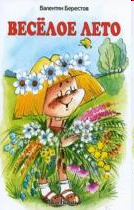 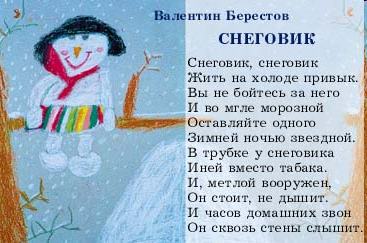 В последние годы жизни писал и выпускал детские сказки вместе со своей женой художницей и писательницей Татьяной Александровой. Валентину Берестову благодарны многие замечательные детские писатели, которым он помог сделать первые шаги в литературе.
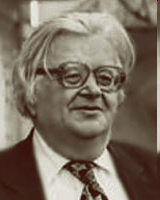 Умер Валентин Берестов15 апреля 1998 года в Москве. В  возрасте 70-ти  лет.